Bretton Woods in a New World: Navigating the New Economic Landscape    Global Economy & Financial Stability Conference, 2024 Masood AhmedPresident Emeritus, Center for Global Development
Masood Ahmed | 3 September 2024 | CGDev.org
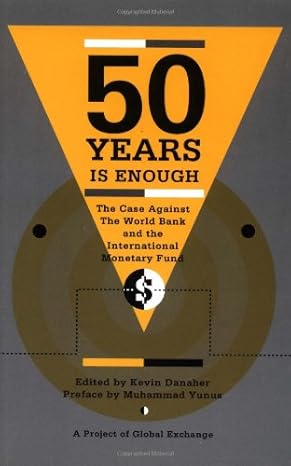 Masood Ahmed | 3 September 2024 | CGDev.org
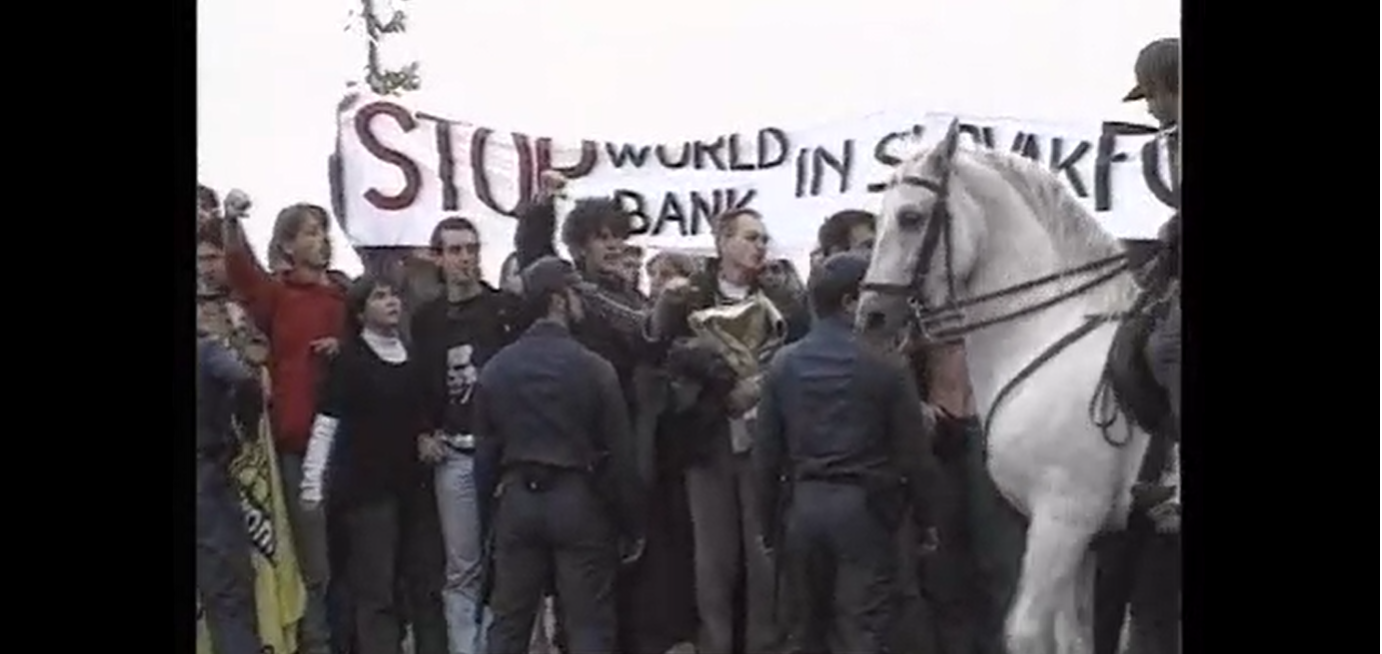 Bretton Woods 50th Anniversary
 
Madrid, 1994
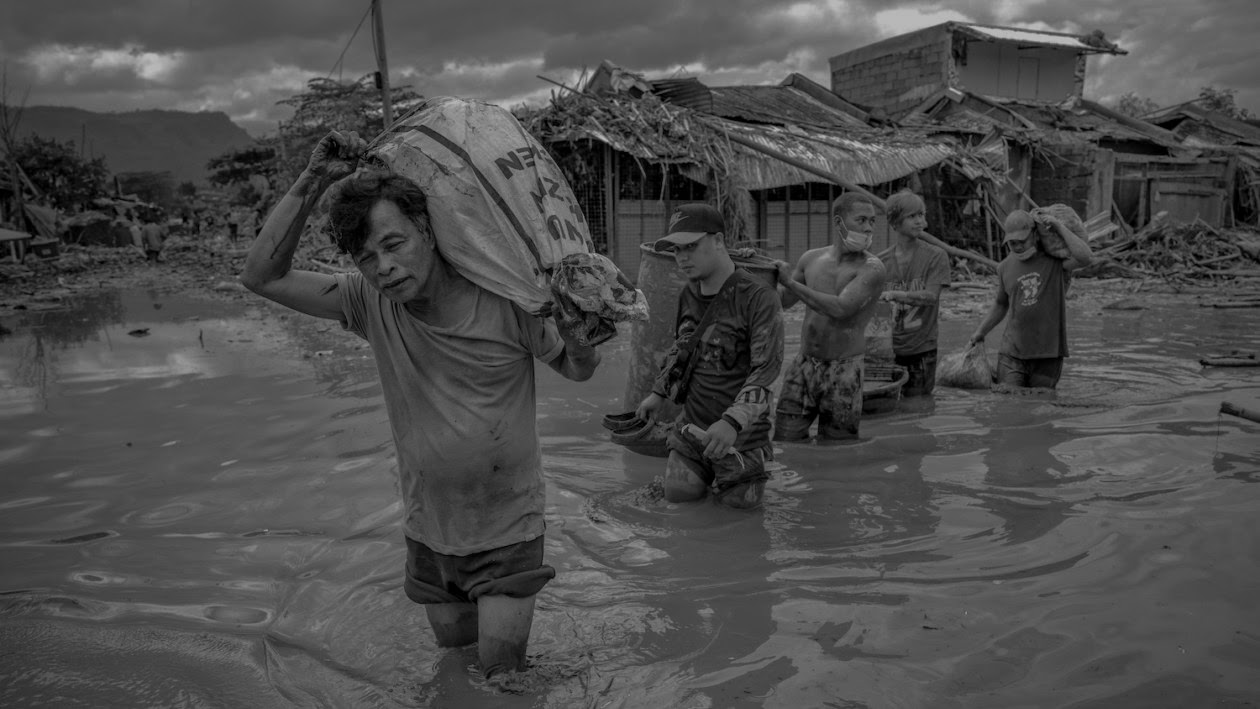 “We are entering a new danger zone — a world that is more fragmented, more fragile, and more prone to shocks that can quickly knock countries off course — often through no fault of their own.”
 
- Kristalina Georgieva, October 2022
[Speaker Notes: 1) shocks]
Number of Disasters by Hazard and Economic Loss
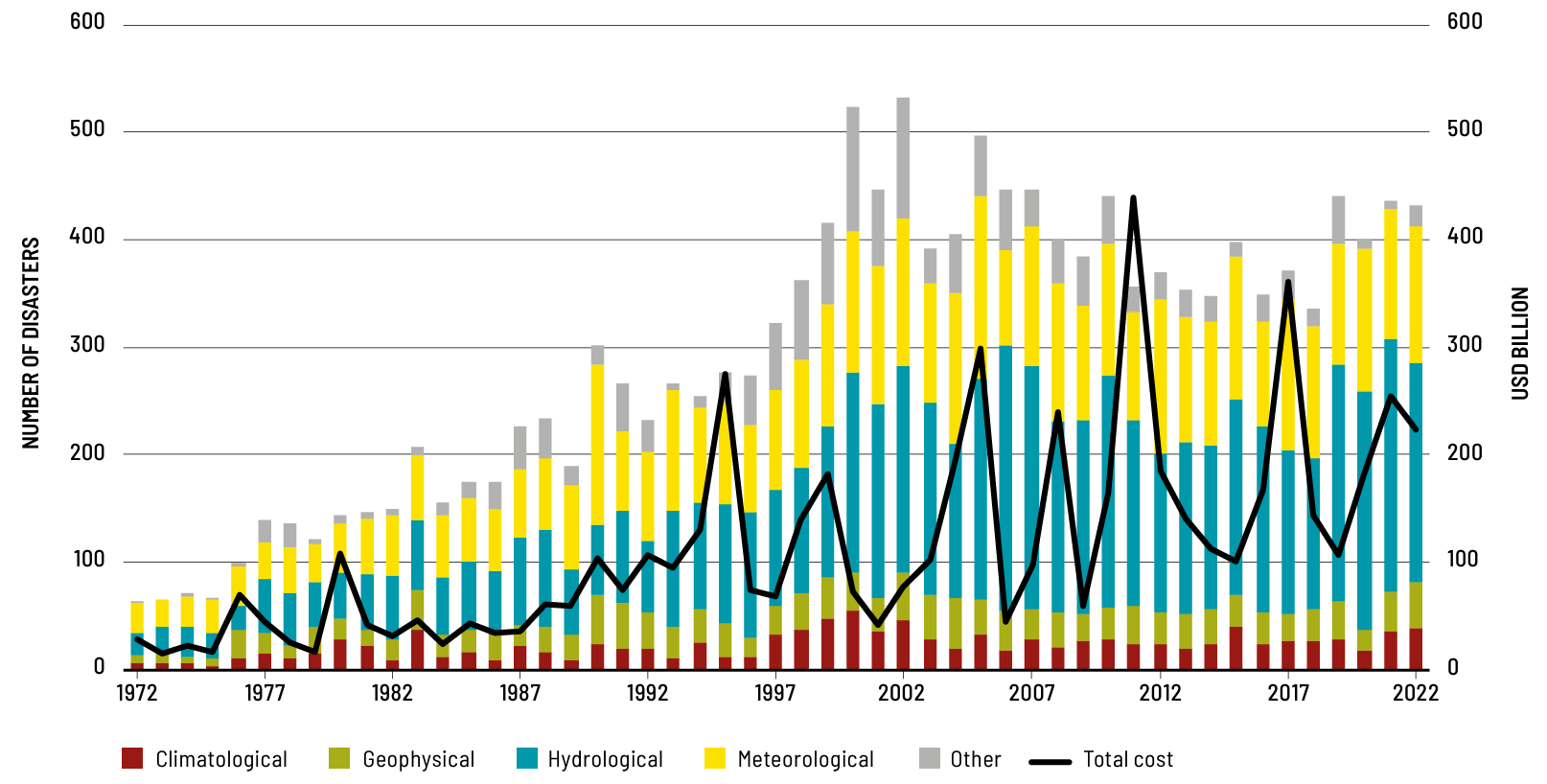 Source: UN FAO, EM-DAT Database
Masood Ahmed | 3 September 2024 | CGDev.org
[Speaker Notes: 1) Shocks]
Source: IMF, CGD Analysis
Masood Ahmed | 3 September 2024 | CGDev.org
World Bank Total Climate Finance in USD
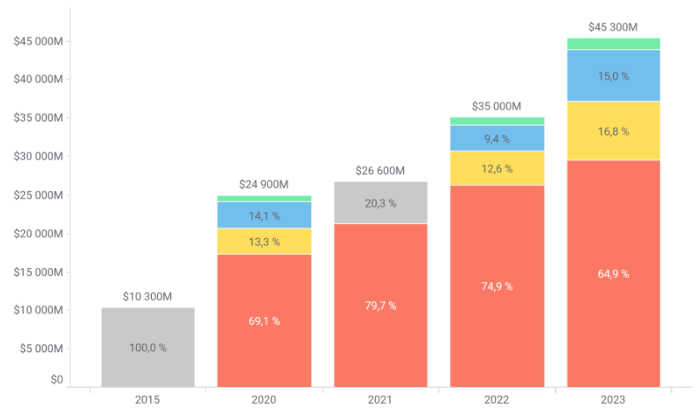 Source: Bretton Woods Project, World Bank
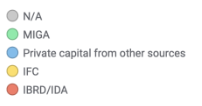 Source: IMF, CGD Analysis
Masood Ahmed | 3 September 2024 | CGDev.org
[Speaker Notes: 2) Fragility 

Climate, fragile states]
“Letting the climate effort overshadow the World Bank’s broader objectives would be a grave injustice…”

- Wempi Saputra et al., April 2023
Masood Ahmed | 3 September 2024 | CGDev.org
[Speaker Notes: Wempi’s piece: https://www.project-syndicate.org/commentary/world-bank-climate-mitigation-efforts-must-not-impede-poverty-reduction-by-wempi-saputra-et-al-2023-04#:~:text=Letting%20the%20climate%20effort%20overshadow,be%20the%20most%20efficient%20strategy.]
“…stability will not be achieved by broadening the [IMF’s] remit in an effort to pander to the changing whims of the largest shareholders…”

- Adam Posen, June 2024
Masood Ahmed | 3 September 2024 | CGDev.org
[Speaker Notes: Posen piece: https://www.imf.org/en/Publications/fandd/issues/2024/06/Geopolitics-Corroding-Globalization-Adam-S-Posen]
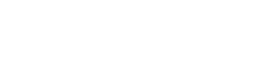 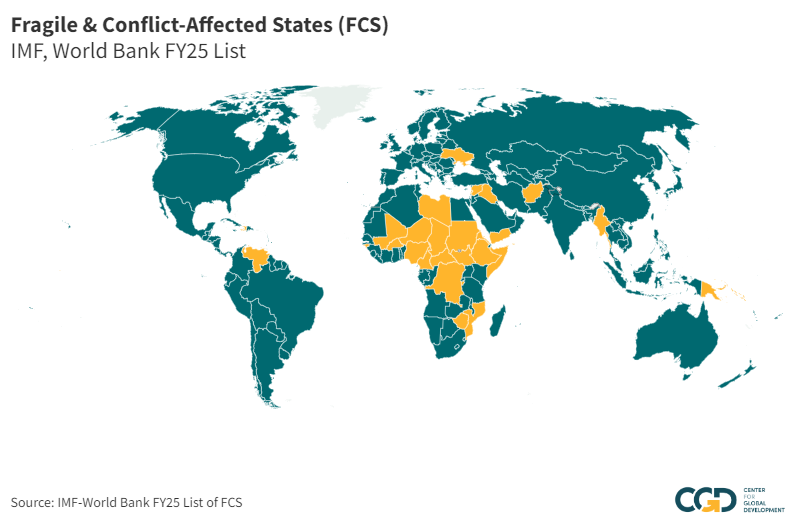 Presenter Name | Date | CGDev.org
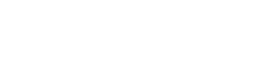 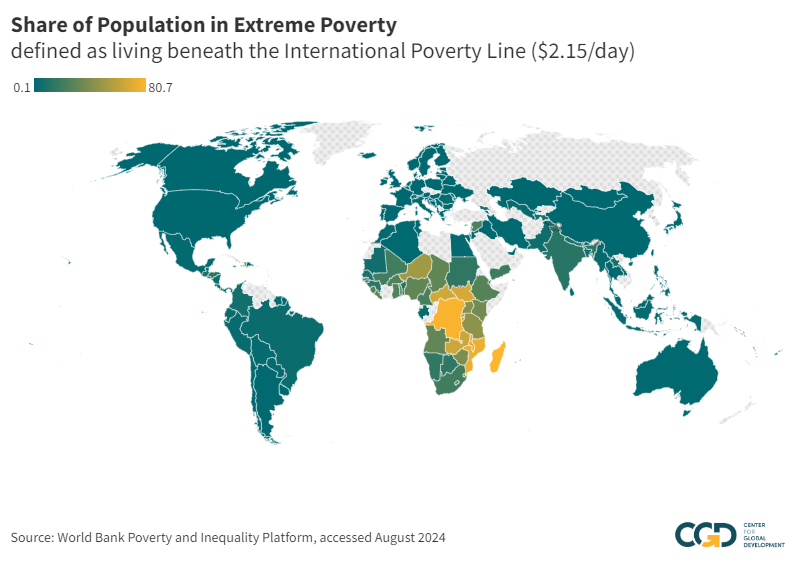 Presenter Name | Date | CGDev.org
Masood Ahmed | 3 September 2024 | CGDev.org
[Speaker Notes: 2) Fragility]
Projected GDP Losses in Two-Bloc World
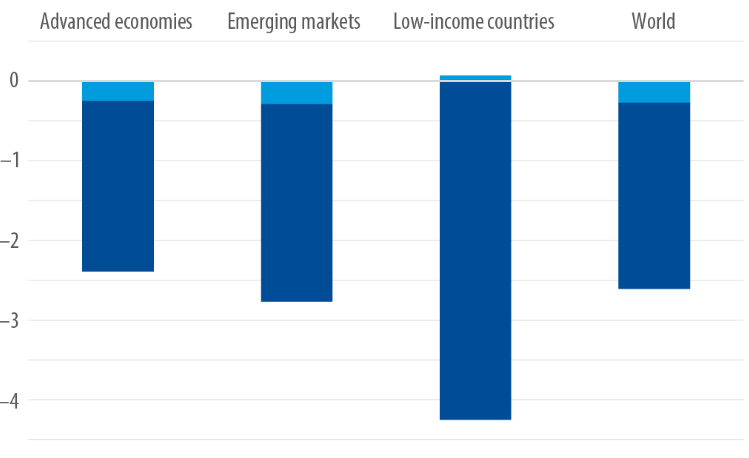 Source: Marijn Bolhuis et al., “The Costs of Geoeconomic Fragmentation,” Finance & Development, June 2023.
Masood Ahmed | 3 September 2024 | CGDev.org
Number of Trade Restrictions Imposed Annually
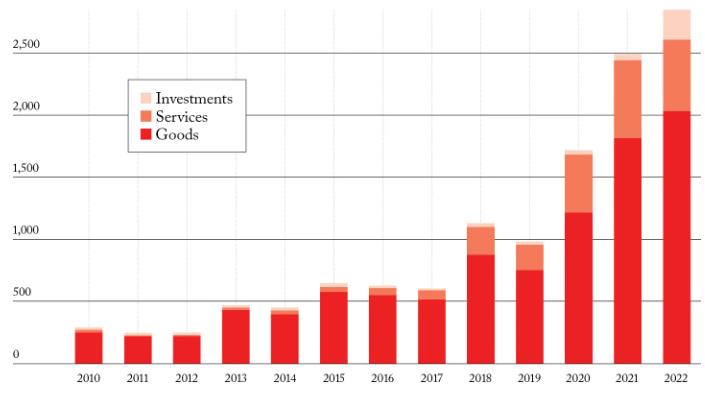 Source: Kristalina Georgieva, “The Price of Fragmentation,” Foreign Affairs, August 22, 2023.
Masood Ahmed | 3 September 2024 | CGDev.org
[Speaker Notes: 3) Fragmentation]
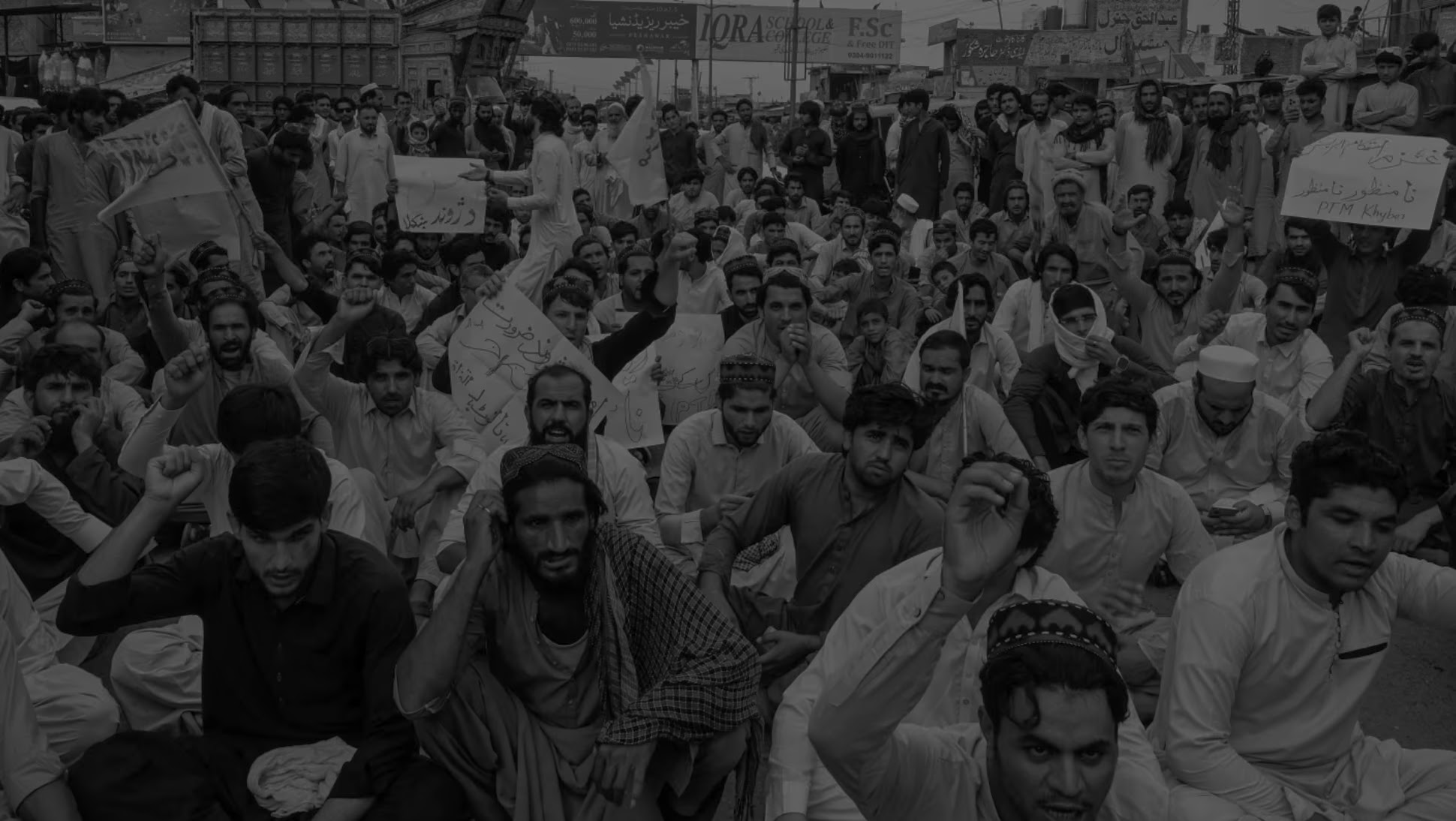 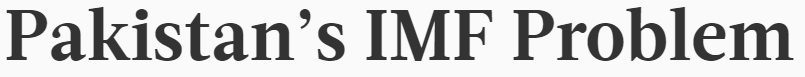 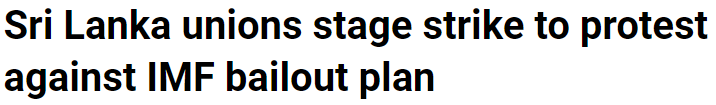 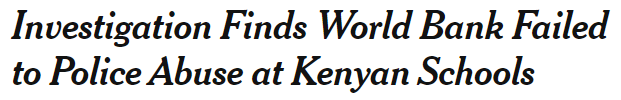 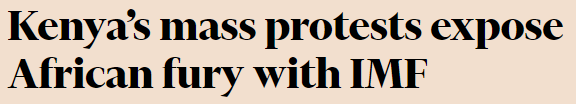 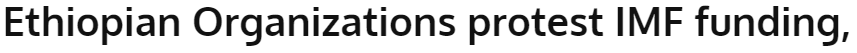 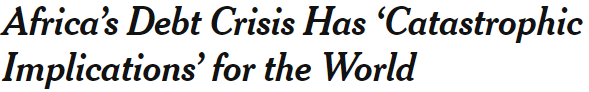 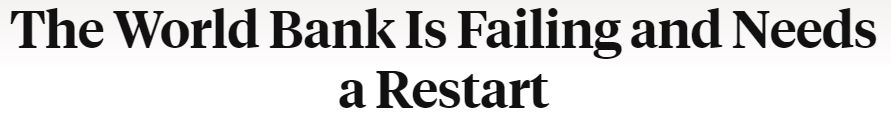 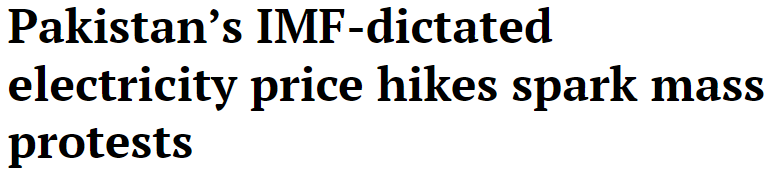 Masood Ahmed | 3 September 2024 | CGDev.org
[Speaker Notes: 5) Social media

Sri Lanka, Ethiopia, Kenya
WB: Bridge program, tribunal]
Bretton Woods in a New World: Navigating the New Economic Landscape    Global Economy & Financial Stability Conference, 2024 Masood AhmedPresident Emeritus, Center for Global Development
Masood Ahmed | 3 September 2024 | CGDev.org